GeografiaSergio Zilli
cod: 006LE 
Corso di Laurea: Discipline storiche e filosofiche
a.a. 2019-2020
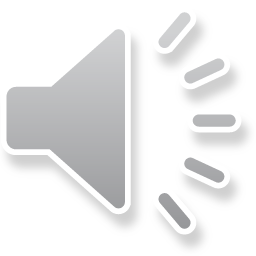 Presentazione n. 33 (con audio)
Cambiamenti geografici per l’industria e i servizi

1
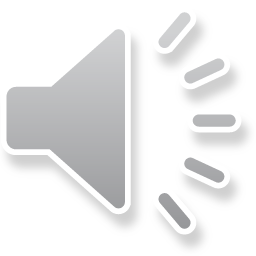 Attività economiche produttive
Le attività economiche si distinguono in tre settori:
Primario: raggruppa le attività che producono beni tratti da risorse naturali e destinati al consumo alimentare e alla trasformazione industriale
		     agricoltura, silvicoltura, pesca, allevamento, attività estrattive 
Secondario: insieme delle attività che trattano, assemblano, convertono le materie prime in semilavorati e in beni finiti 
 Fabbriche
Terziario: le attività che forniscono servizi per altre attività economiche e/o per i bisogni degli individui e delle collettività. Comprende anche le attività di comando e di direzione, dette quaternarie
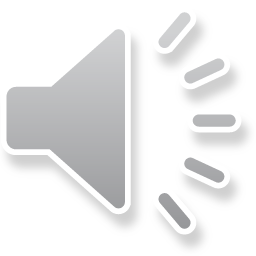 Evoluzione occupazione nei settori produttivi
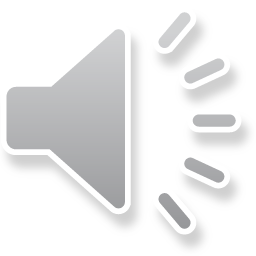 Settore primario
Uso di risorse naturali o primarie, che diventano un bene nel momento in cui le si attribuisce un valore economico 
Già parlato dell’agricoltura, ma ci sono anche le risorse minerarie
C’è una connessione fra risorse e territorio basata sulla rete delle altre attività economiche collegate al loro uso, ma diversificata nei territori
La disponibilità di materie prime non sempre genera un ulteriore sviluppo industriale, ma crea dipendenza (e limita la diversificazione dell’economia)
Ruolo determinante giocato dalle politiche economiche e dalle capacità tecnologiche e finanziarie dei vari paesi
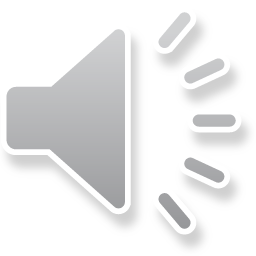 Settore secondario
Tutte le attività manifatturiere che si svolgono in fabbrica o all’aperto (edilizia)
Manifattura pesante: acciaio, prodotti chimici grezzi, beni durevoli di grandi dimensioni
Manifattura leggera: beni rivolti al consumo finale (abiti, bevande, veicoli) ma anche di alta tecnologia (smartphone, apparecchiature sanitarie…)
Sua distribuzione condizionata dalle innovazioni tecnologiche fin dall’inizio (rivoluzione industriale) e da tre fattori:
Grande disponibilità di capitale
Abbondanza di mano d’opera sotto occupata
Arrivo di nuove tecnologie che incrementano la produttività
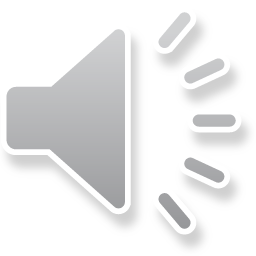 Settore terziario
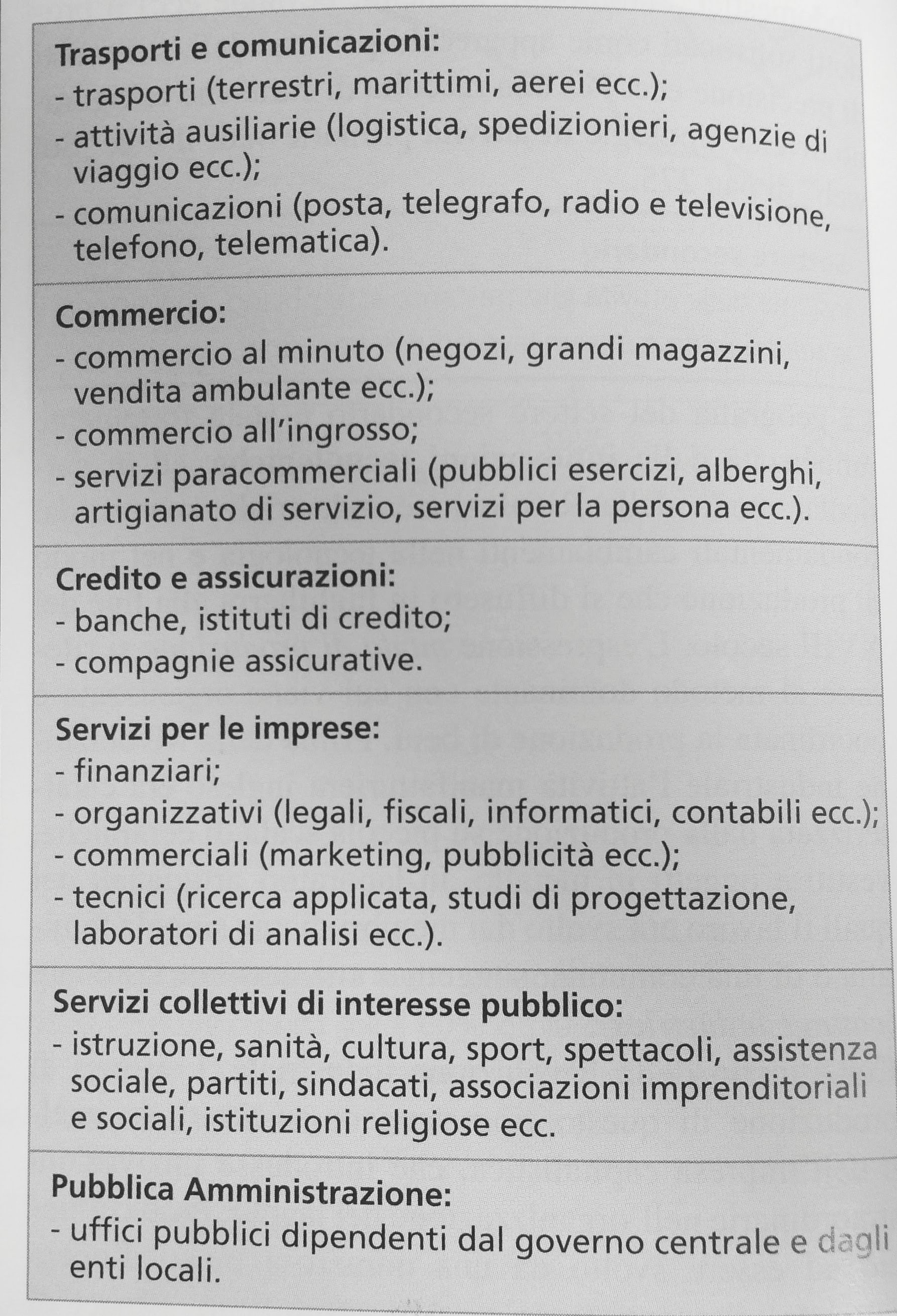 Comprende tutti i tipi di servizi e le attività che si svolgono negli uffici e nei negozi, quelle amministrative e politiche, classificati al fine di essere compresi nelle statistiche ufficiali                		                                                

Servizi per le famiglie 
basati sulla domanda
Servizi per la collettività 
interesse generale
Servizi per le imprese 
basati sull’offerta
Attività quaternarie 
comando, direzione
Terzo settore o no profit
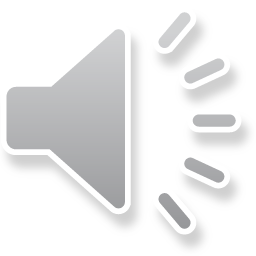